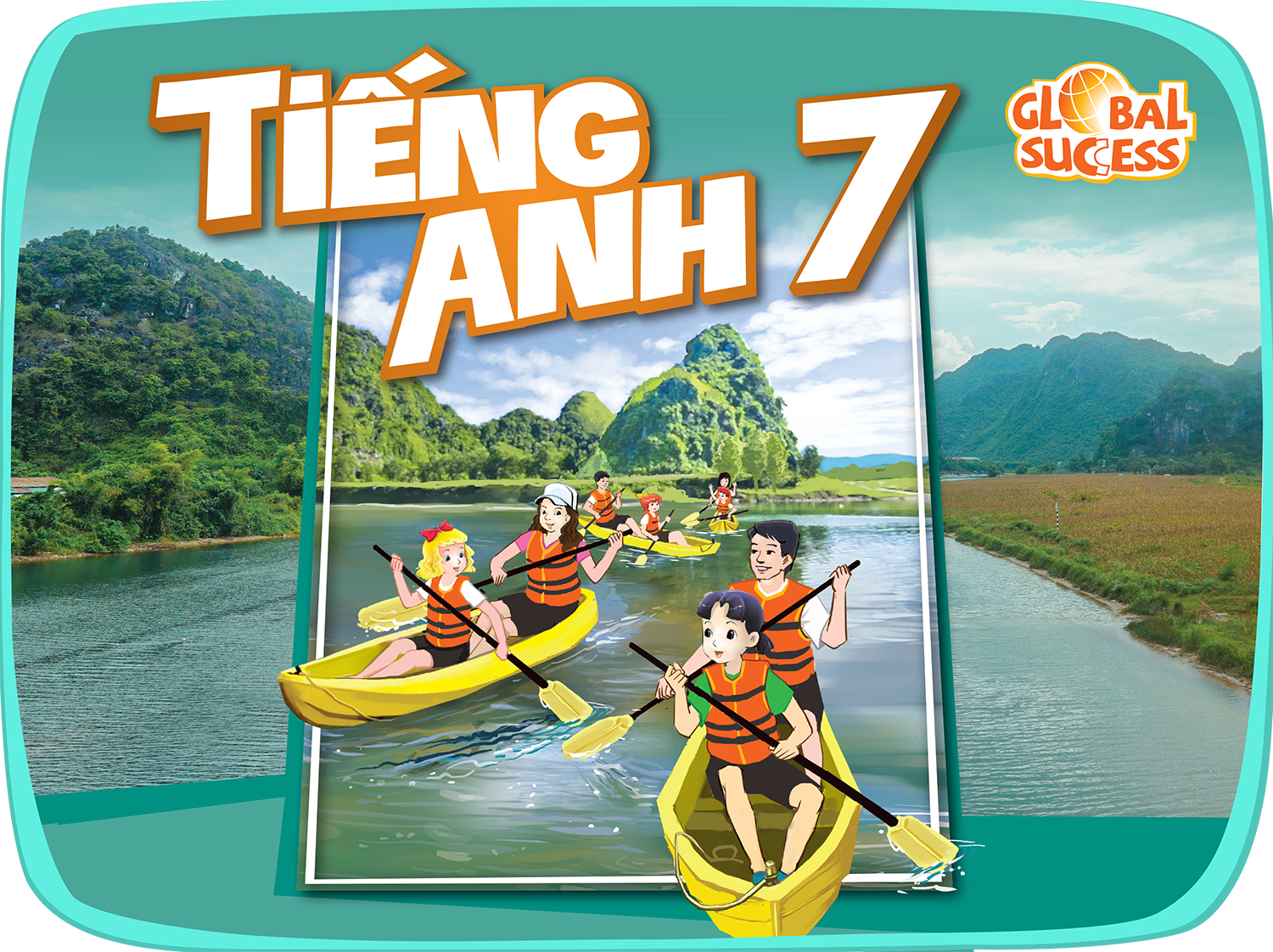 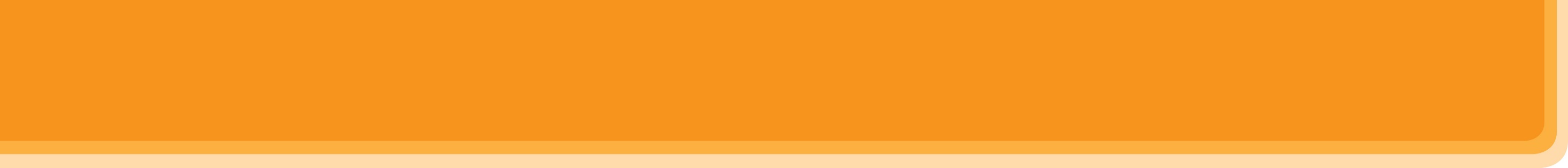 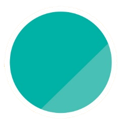 6
A VISIT TO A SCHOOL
Unit
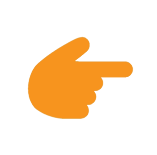 LESSON 4: COMMUNICATION
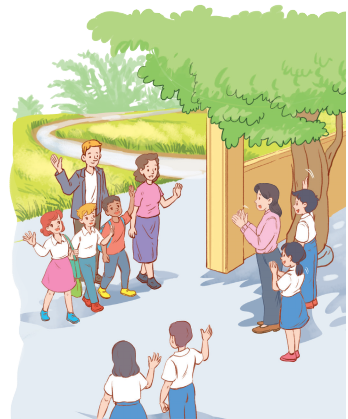 Unit
HOBBIES
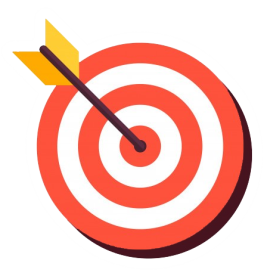 OBJECTIVES
By the end of the lesson, students will be able to 
ask for details and talk about their school.
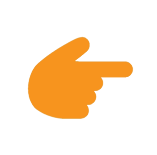 LESSON 4: COMMUNICATION
Game: Conversation arranging
WARM-UP
Asking for details
Task 1: Listen and read the conversations. Pay attention to the highlighted sentences.
Task 2: Work in pairs. Ask and answer questions about your visit to a famous school. Use structures of asking for details.
EVERYDAY ENGLISH
Task 3: Imagine that some overseas friends are planning to visit your school. Make a list of what you want to show them, then fill in the note. 
Task 4: Work in pairs. Ask and answer questions about your plan.
Task 5: Work in groups. Read the passage and complete the table about a high school in the UK. Then discuss and fill in the information about your school.
WELCOME TO OUR SCHOOL!
Wrap-up
Homework
CONSOLIDATION
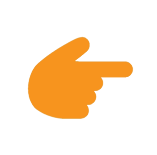 LESSON 4: COMMUNICATION
Game: Conversation arranging
WARM-UP
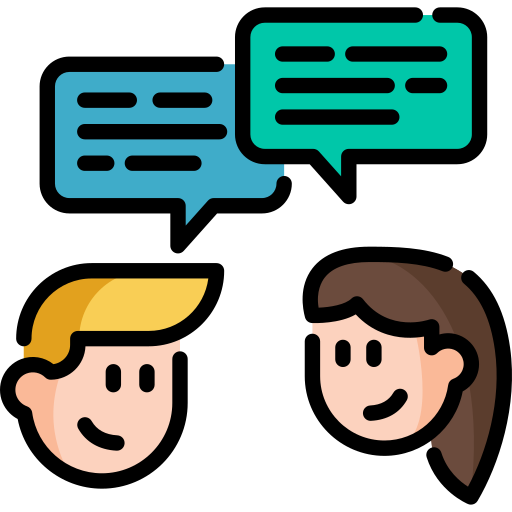 1. Sounds great! Can you tell me more?
2. Are you doing anything this Sunday?
3. We’ll leave at 7 a.m. My friends David and Nick are coming too.
4. Would you like to go with us to Binh Minh Lower Secondary School?
5. Not really.
- 2 teams:
+ Discuss in 1 min.
+ Come to the board to write answer.
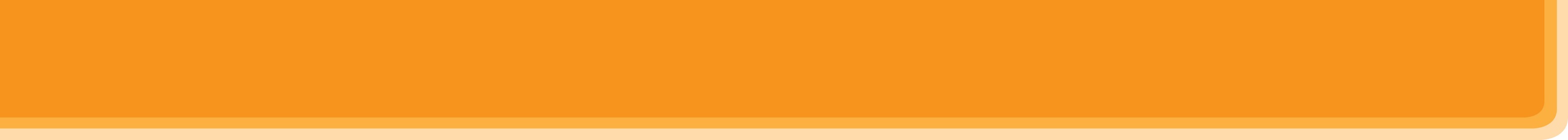 WARM-UP
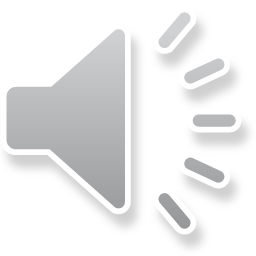 Listen and check.
Mi:	   Are you doing anything this Sunday?
Phong: Not really.
Mi: 	   Would you like to go with us to Binh Minh Lower Secondary School?
Phong: Sounds great! Can you tell me more?
Mi: 	   We’ll leave at 7 a.m. My friends David and Nick are coming too.
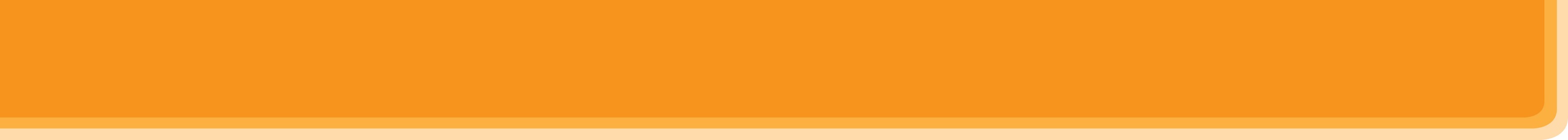 EVERYDAY ENGLISH
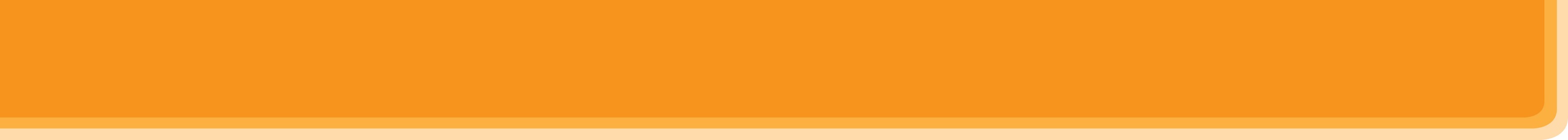 EVERYDAY ENGLISH
1
Listen and read the conversations. Pay attention to the highlighted sentences.
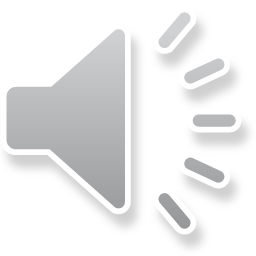 Mi:	   Are you doing anything this Sunday?
Phong: Not really.
Mi: 	   Would you like to go with us to Binh Minh Lower Secondary School?
Phong: Sounds great! Can you tell me more?
Mi: 	   We’ll leave at 7 a.m. My friends David and Nick are coming too.
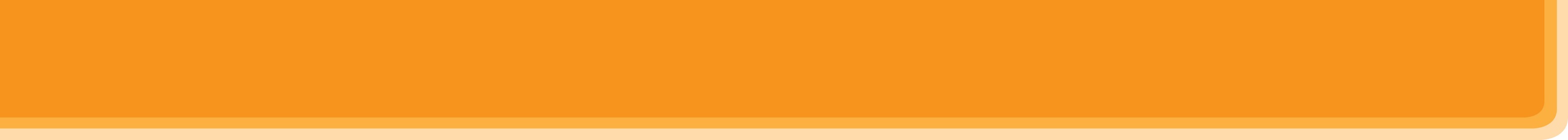 EVERYDAY ENGLISH
2
Work in pairs. Ask and answer questions about your visit to a famous school. Use “Can you tell me more?” or “Can you tell me why?”, “Can you tell me how?”.
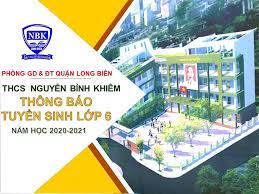 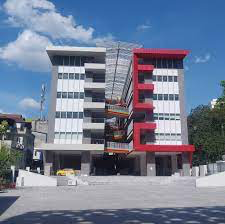 Nguyen Binh Khiem Lower Secondary school
Chu Van An Lower Secondary School
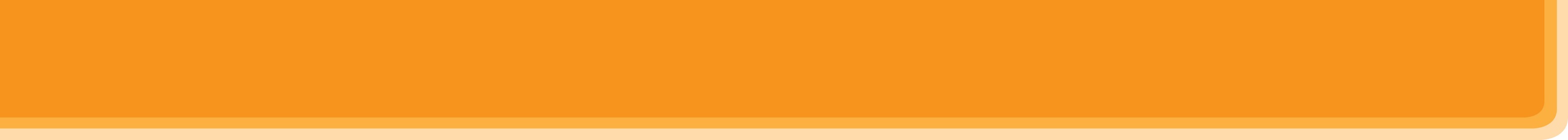 PRACTICE
Welcome to our school!
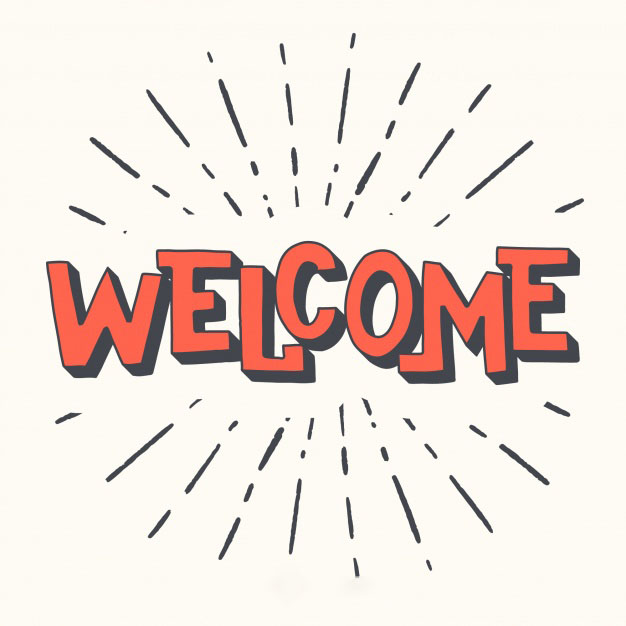 Aims of the stage:
to brainstorm ideas about things you want to show your friends at school.
to practice asking and answering questions about your plans.
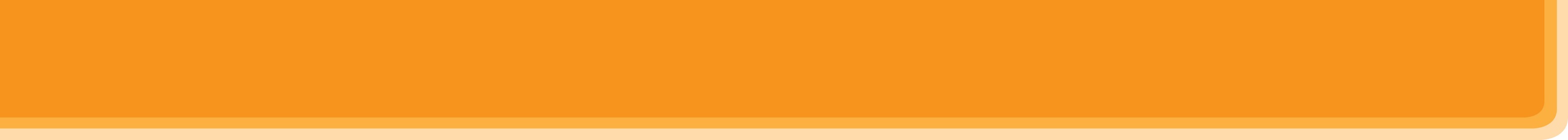 WELCOME TO OUR SCHOOL!
3
Imagine that some overseas friends are planning to visit your school.
Make a list of what you want to show them, then fill in the note.
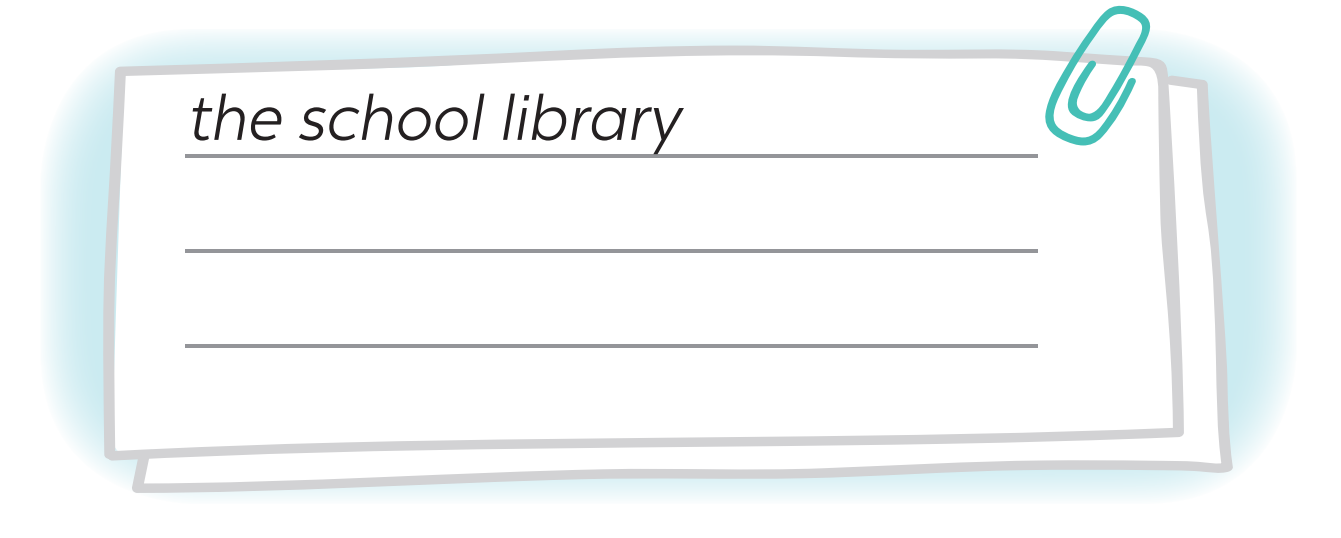 Game: 
https://www.baamboozle.com/game/45441
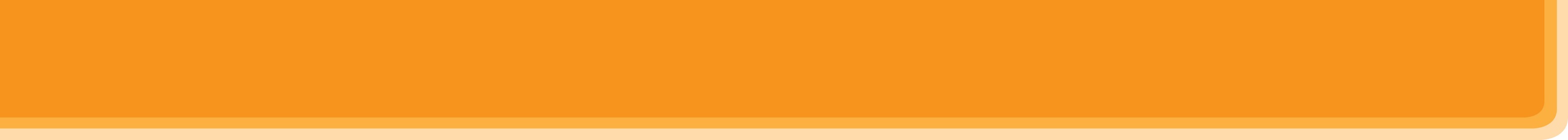 WELCOME TO OUR SCHOOL!
3
Work in pairs. Ask and answer questions about your plan.
Example:
A: I’m going to show them the school library.
B: Sounds good. Can you tell me why?
A: I want them to see our learning resources. I think they’re very modern.
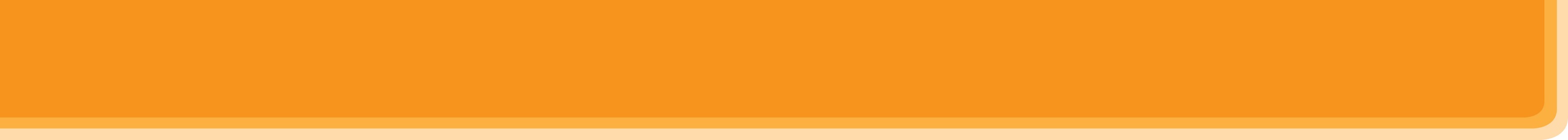 WELCOME TO OUR SCHOOL!
4
Work in groups. Read the passage and complete the table about a high school in the UK.
1,000 students and 100 teachers
English, literature, maths, science, etc.
modern science laboratories, computer
rooms, a large library, a sports hall, and
an activity studio
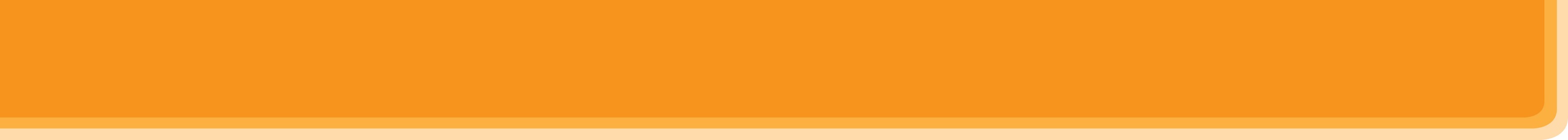 WELCOME TO OUR SCHOOL!
4
Then discuss and fill in the information about your school.
more than 800 students and 30 teachers
1,000 students and 100 teachers
English, literature, maths, science, PE, Music, Art, etc.
English, literature, maths, science, etc.
computer rooms, gym, library, function rooms (music, art, science lab, etc.)
modern science laboratories, computer
rooms, a large library, a sports hall, and
an activity studio
Example:
There are about 1,000 students in Wilson High School. They are between 11 and 16 years old.
Our school has about 900 students. We are between 11 and 14 years old.
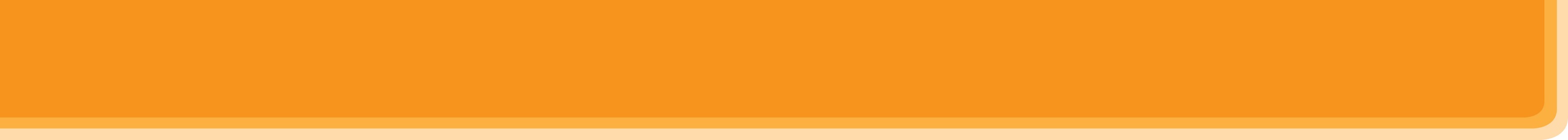 CONSOLIDATION
1
WRAP-UP
What have we learnt today?
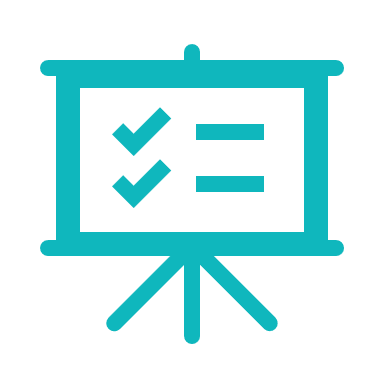 In this lesson, we have learn to:
ask for details: Can you tell me more/ why/ how?
talk about your school
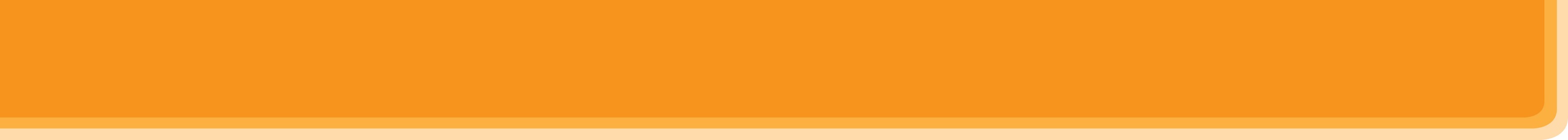 CONSOLIDATION
2
HOMEWORK
Do exercises in the Workbook.
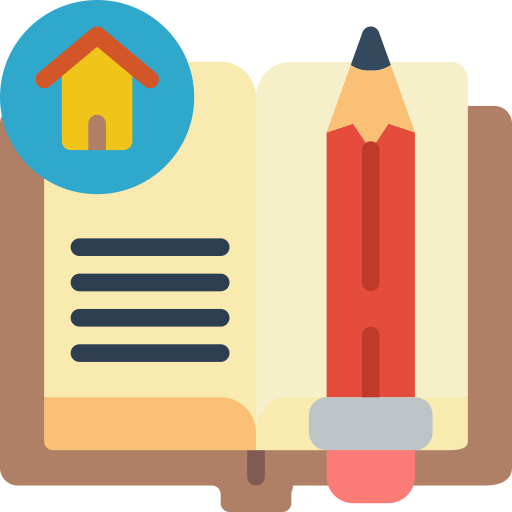 Website: sachmem.vn
Fanpage: facebook.com/sachmem.vn/